L A	B I G L I E T T A Z I O N E
E L E T T R O N I C A
N E L L A	P R O V I N C I A	D I
C U N E O
B U S	C O M P A N Y	|
201 7 ,
2 8	N O V E M B R E
ROM A
M A U R O	P A O L E T T I
Amministratore di Bacino Consorzio Granda Bus
IL NOSTRO CONSORZIO
14     aziende di TPL 
 450 autobus di linea
1      funicolare
12     milioni Km/anno
15     milioni passeggeri/anno
CHI SIAMO
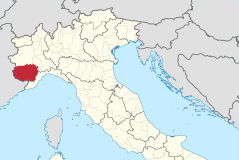 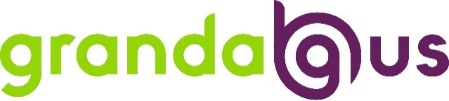 ANCHE NOI …
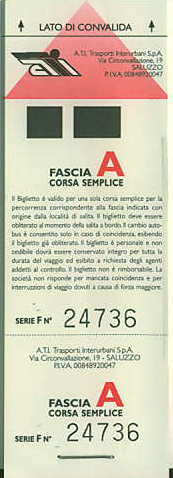 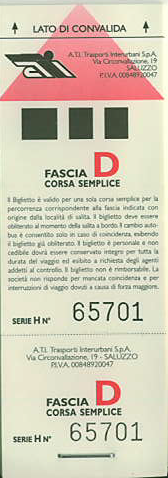 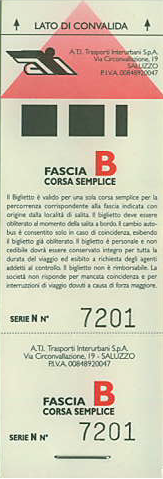 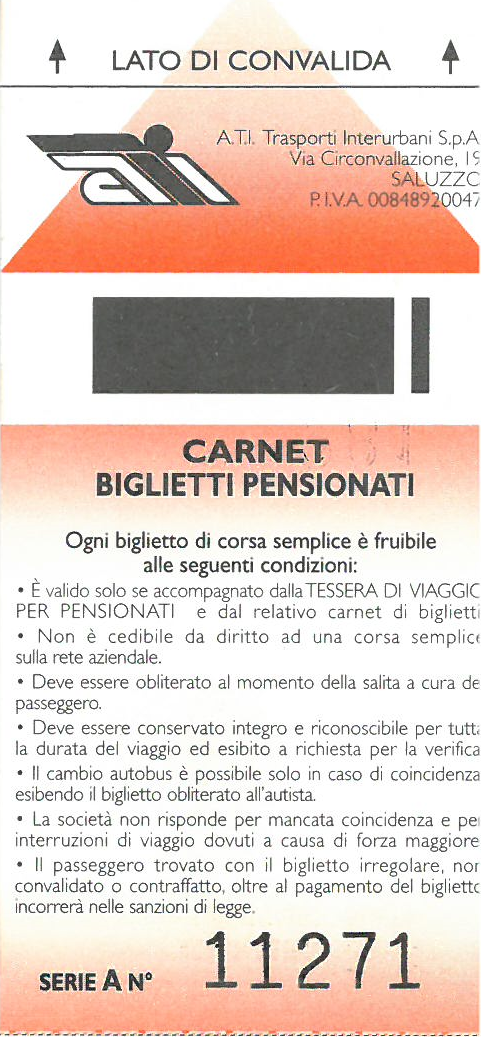 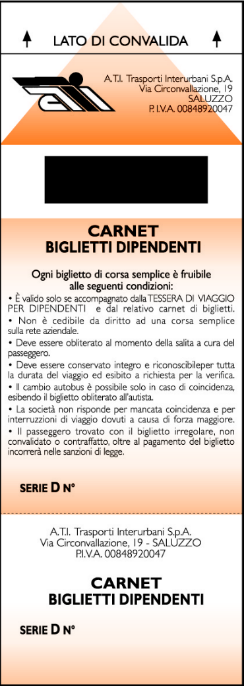 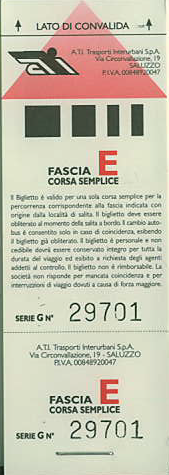 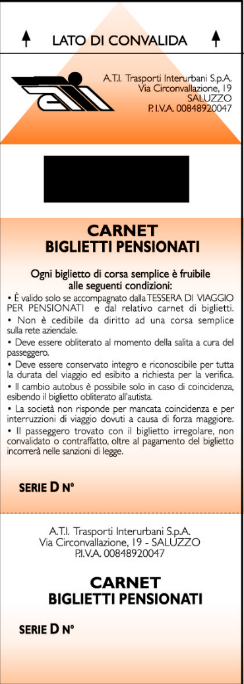 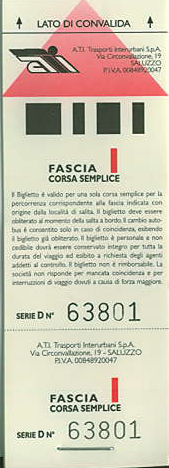 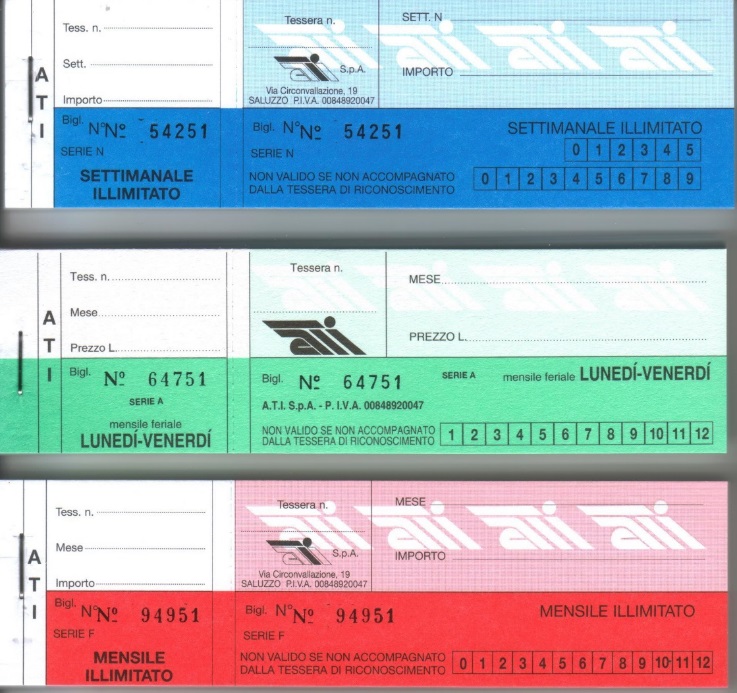 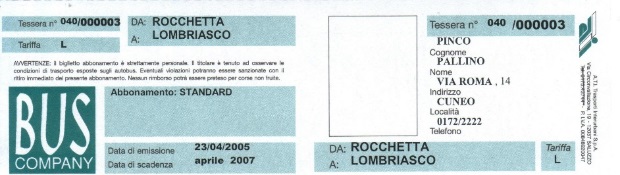 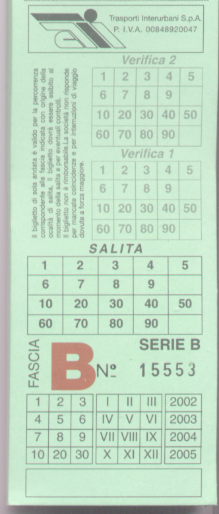 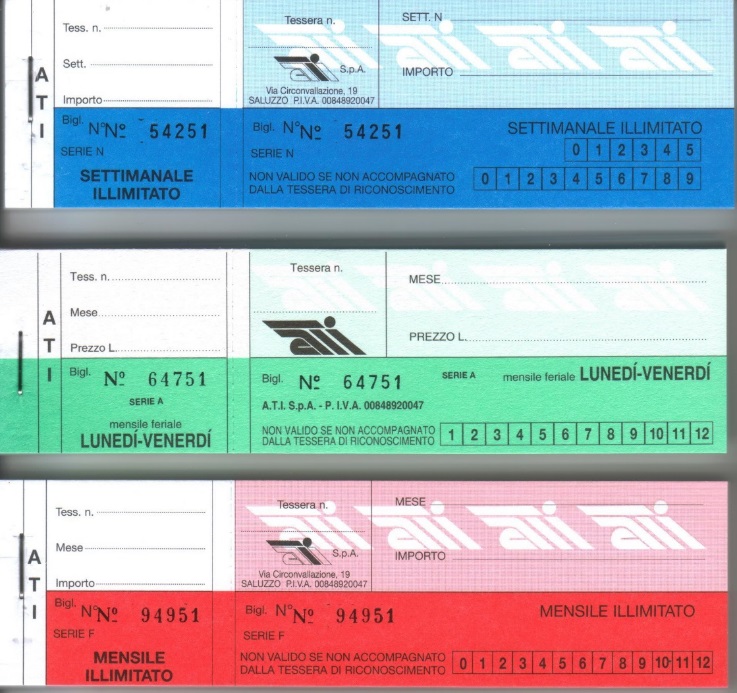 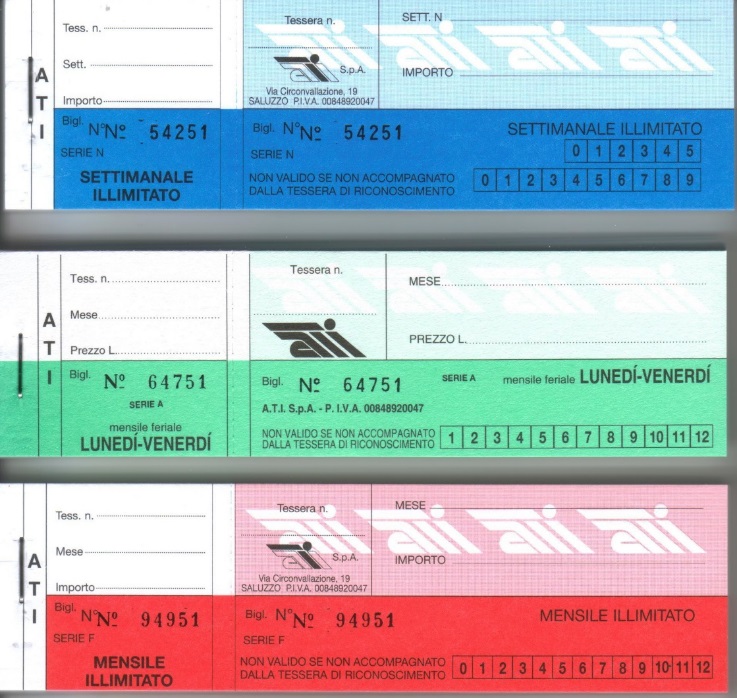 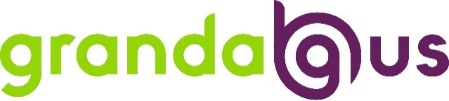 100% digitale
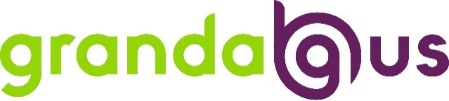 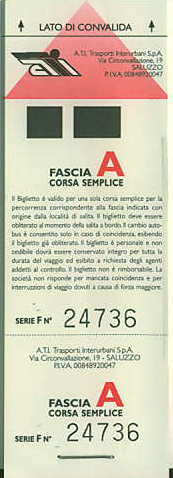 X
Credito Trasporti
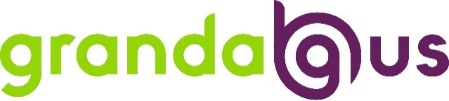 VALIDAZIONE OBBLIGATORIA
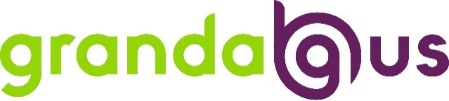 FORMAZIONE & COMUNICAZIONE
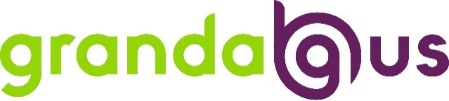 REGOLARITA’ DEL SERVIZIO | PASSEGGERI SALITI | TEMPI PERCORRENZA
CUNEO
BUS 3  ………………………………
BUS 2
BUS 1
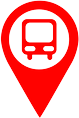 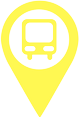 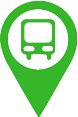 20%
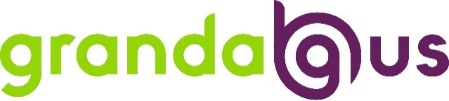 0,07%
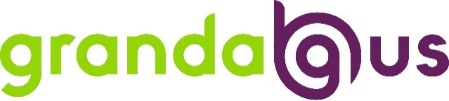 87 giorni
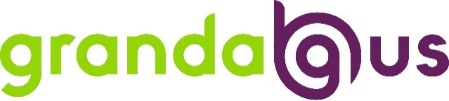 32 KM
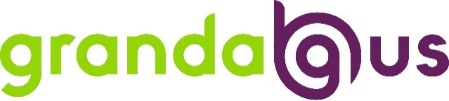 Età	dei	passeggeri	che	prendono	l'autobus.
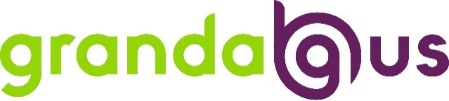 LAVORI IN CORSO
Abbattimento barriere di accesso ai servizi di TPL

Offerta di mobilità multimodale per l’ultimo miglio integrata con il TPL

TPL - analisi dei comportamenti

Tariffazione unica e semplice basata sul principio  “pay per use”

Tariffazione proporzionale al livello di servizio offerto
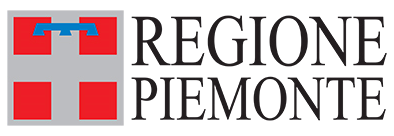 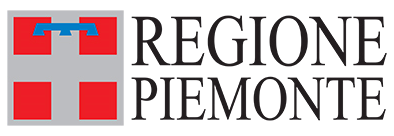 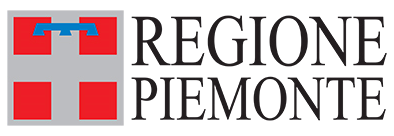 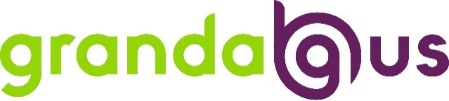 COSA CHIEDIAMO
Valorizzazione degli investimenti


Manovre per incremento passeggeri 
   (es. agevolazione fiscale legge bilancio 2018)
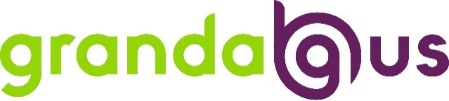 G R A Z I E
A	T U T T I
W W W . B U S C O M P A N T . I T  W W W . G R A N D A B U S . I T